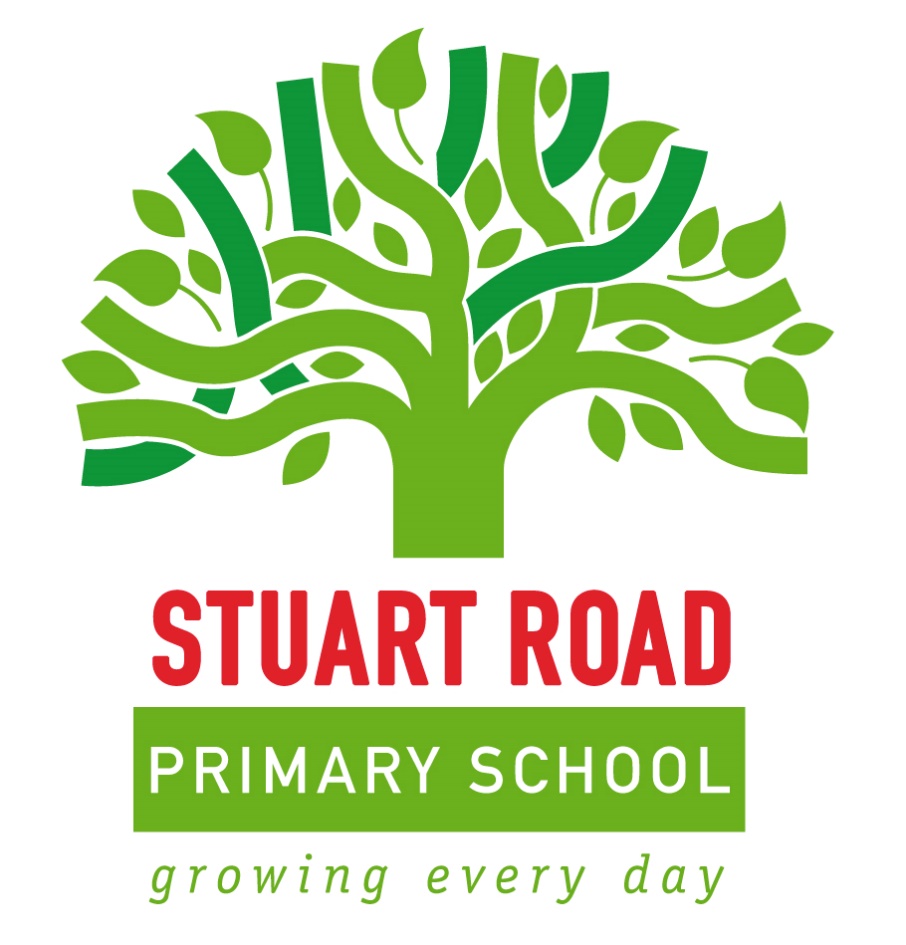 Induction Meeting

Wednesday 15th July 2020
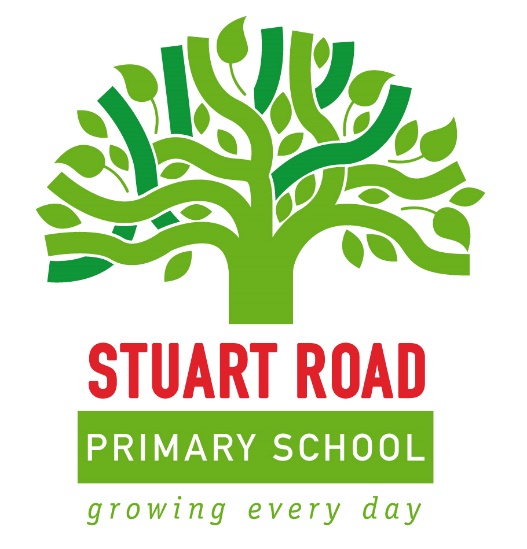 Welcome!

Education Welfare Officer
Governors
Parent Support Advisor
PTA
School Council
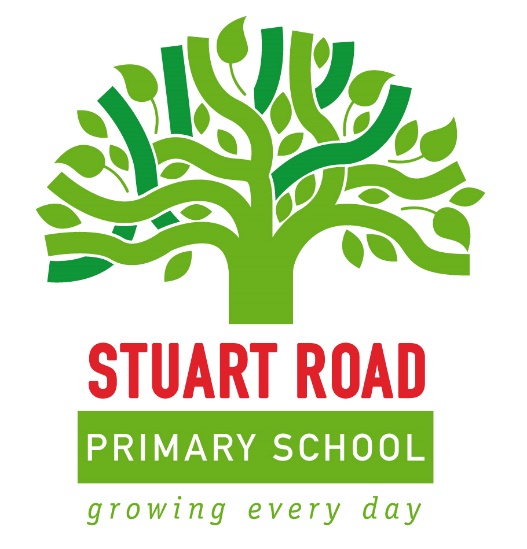 Starting SchoolMonday 7th September
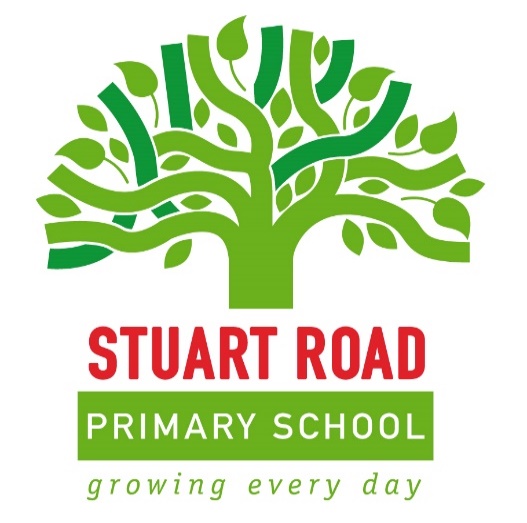 “Is my child ready for school?”
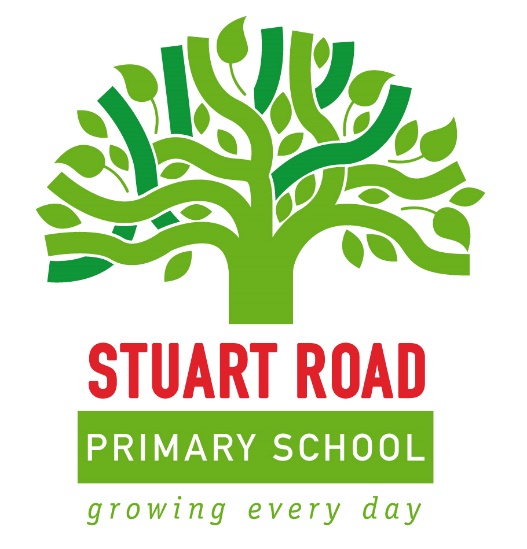 Before starting school, we encourage parents in supporting their children to……

to express their needs appropriately
use the toilet independently
wash and dry hands
attempt to dress and undress themselves
say goodbye with a smile!
recognise their name
count some objects and recognise some numbers
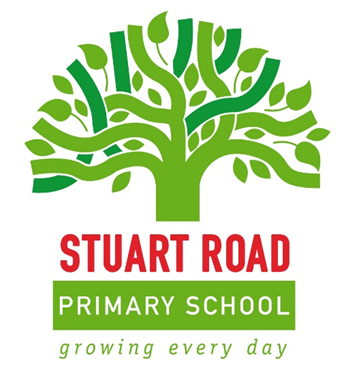 “What can I do as a parent to help my child at school?”
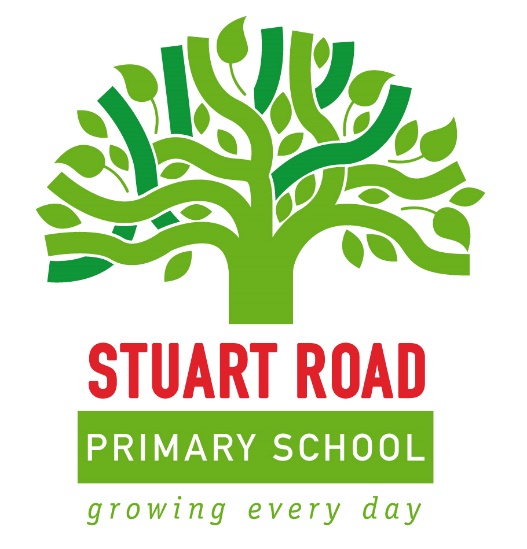 First day…… a happy one!

You are encouraged to come into school with your child to ensure that they are settled. You are welcome to stay with your child for as long as you need to. 

You can help your child to self-register and choose their lunch.
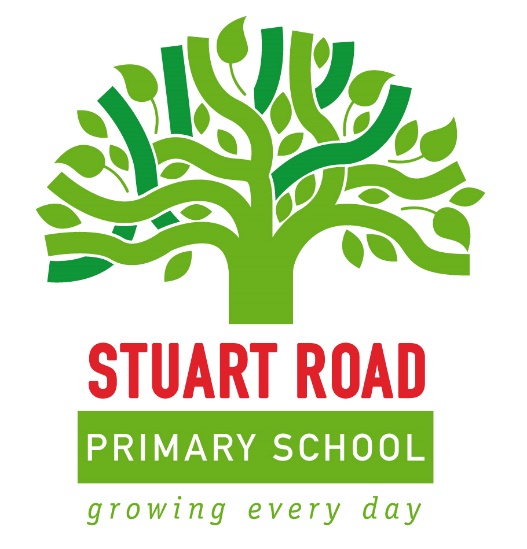 Routines
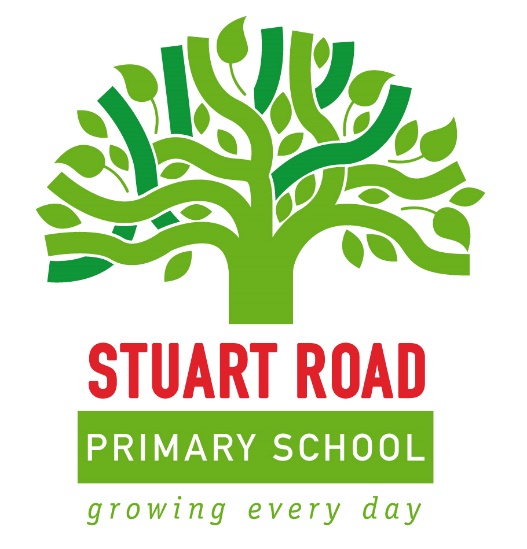 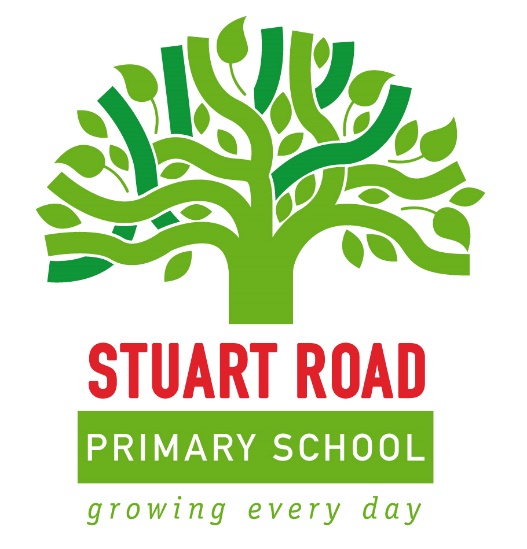 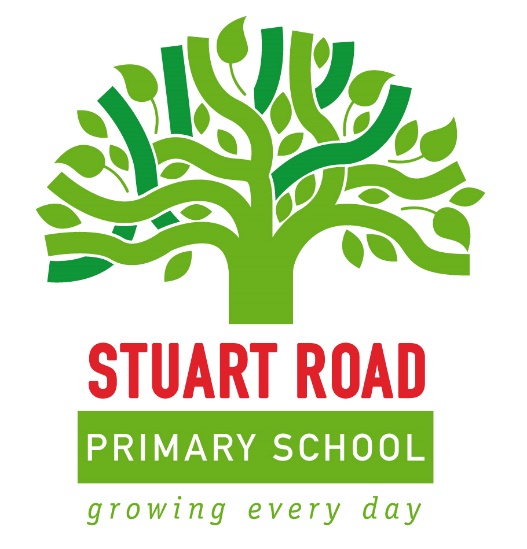 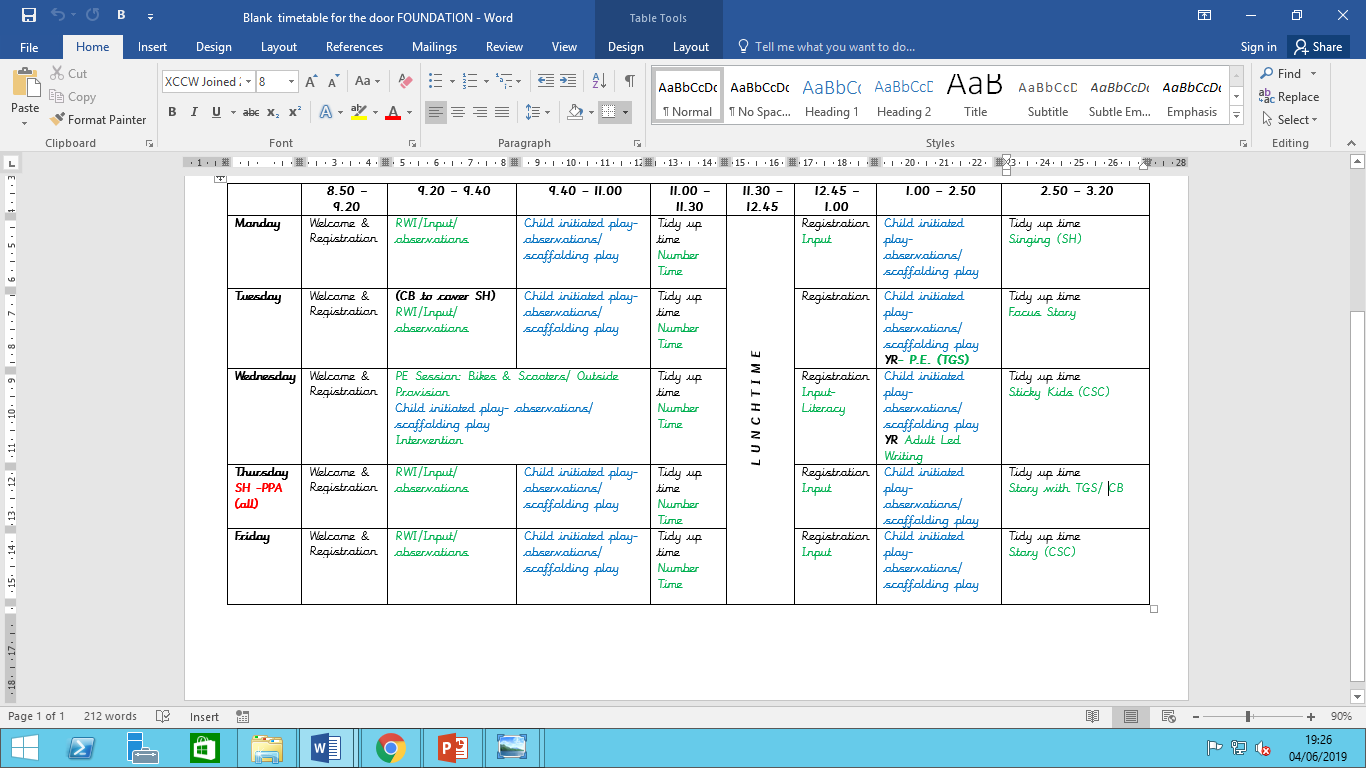 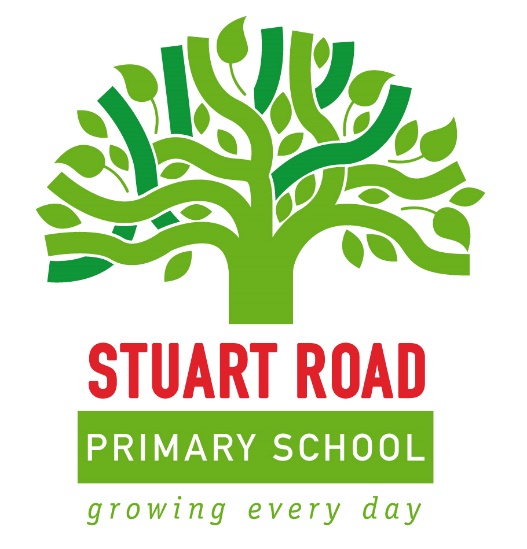 A few little pointers……
Let us know and your child know if someone else will be collecting

Update the office if contact details change 

Let us know if you will be late

Please ensure that your child brings their book bag everyday
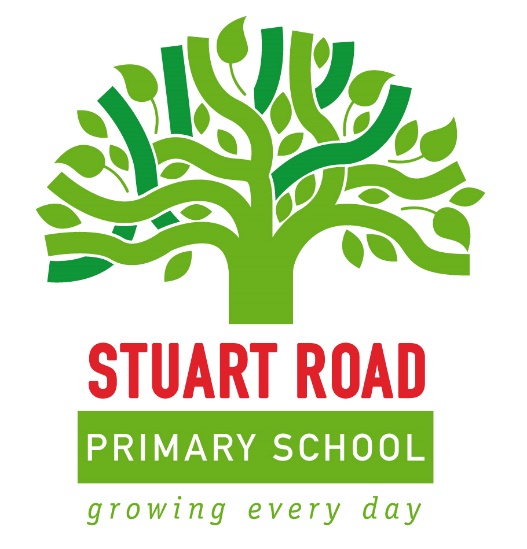 Uniform 

Please ensure that all clothes likely to be removed i.e. coats, hats, scarves, gloves, jumpers etc. are clearly labelled with your child’s name as many children possess similar items.
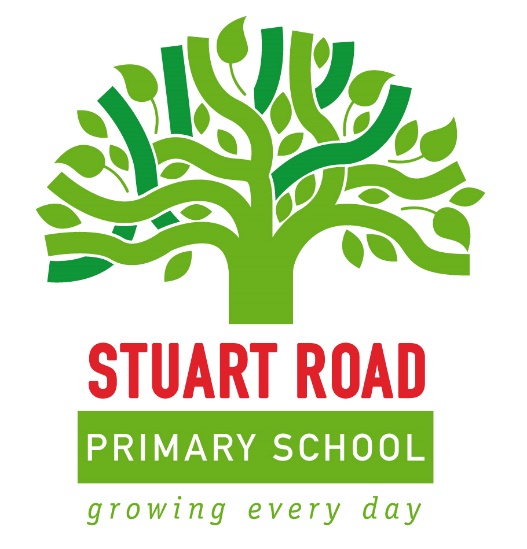 We have some spare clothes and underwear for use if needed in cases of emergency, but it is useful if you can provide a set of spare clothes just in case.
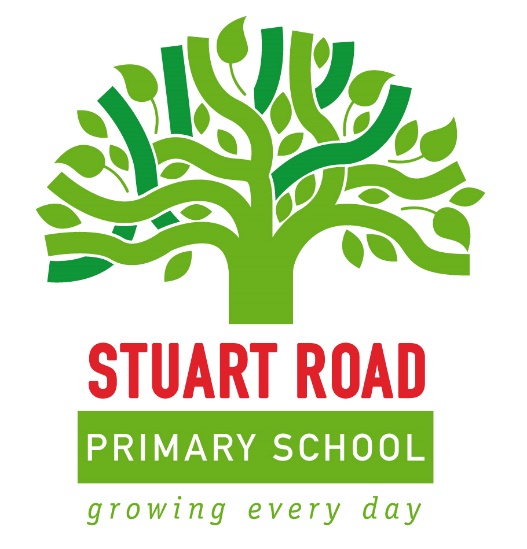 We do not recommend trousers with clasps or belts which may be difficult to open, or lace up shoes.
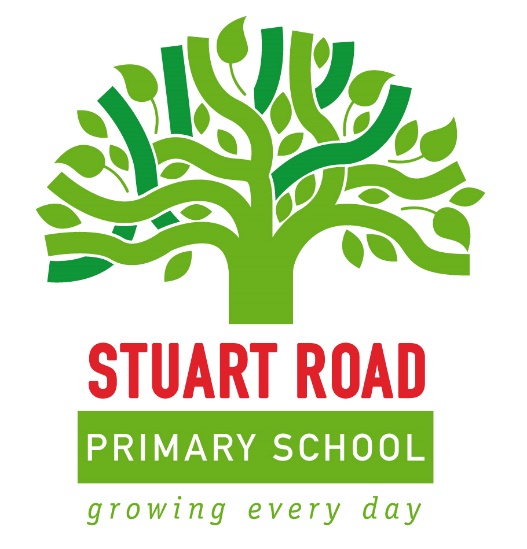 Please ensure that your child’s P.E. kit is in school all the time.
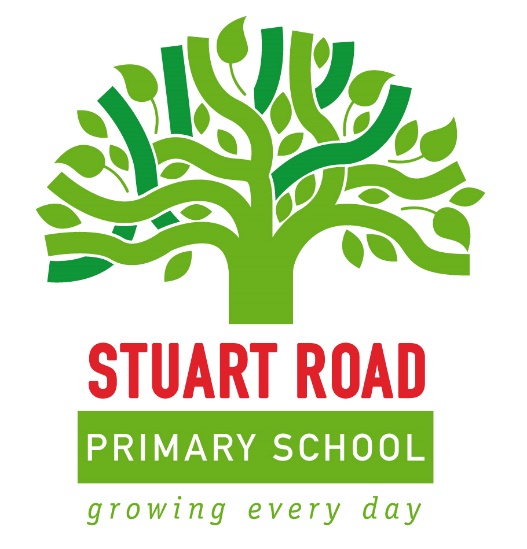 Wellies can be useful as we go outside in most weather. These can be left in school but must be named!

Please make sure your child has a coat everyday, particularly during the autumn and spring terms.
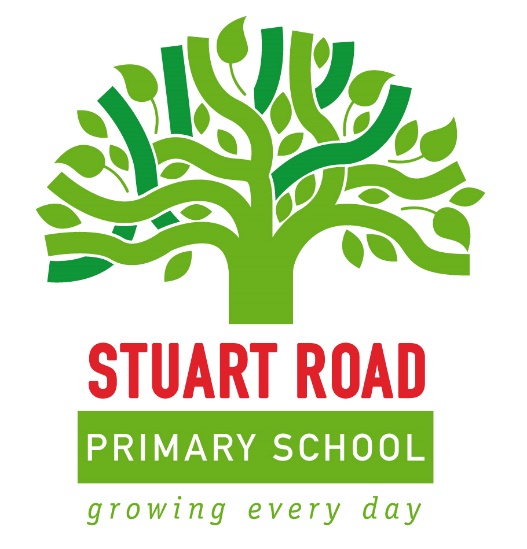 The Early Years Foundation Stage Framework
Prime Areas of Learning
Personal, Social and Emotional Development
Communication and Language
Physical Development
Specific Areas of Learning 
Literacy
Mathematics
Understanding the World
Expressive Arts and Design
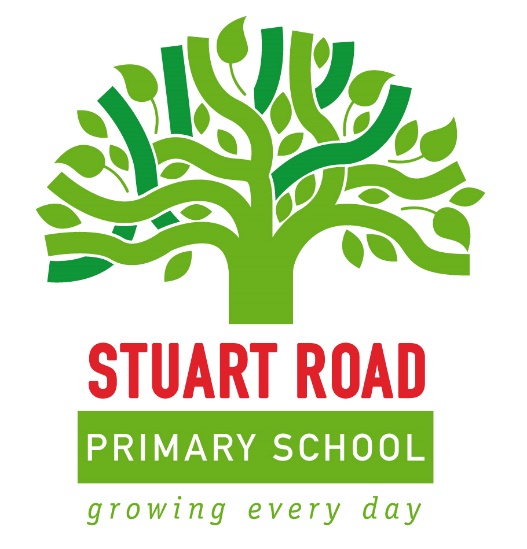 Assessment 

This is ongoing throughout the year.

There is a baseline assessment taking place within the first few weeks of the Autumn Term.

There will be a parents evening in November and April. We send out summative reports out 3 times per year.
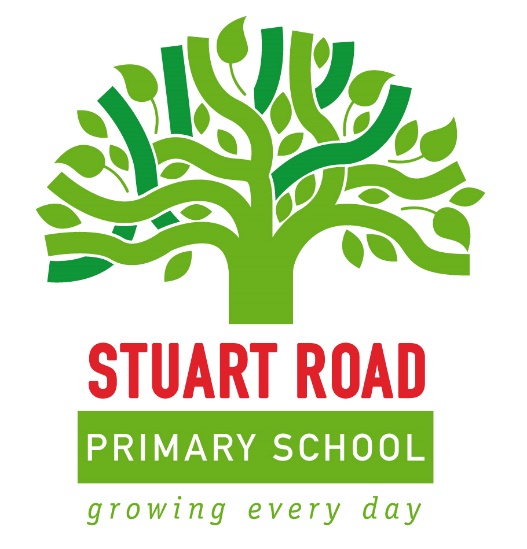 Reading
We teach phonics using the Read Write Inc programme. There will be chances to learn more about RWI during the year. 

Initially every child will take home a picture book that you can share with them at home.

Once children become confident at knowing their sounds, they will bring home a simple book that they can read to you. 

Sharing and reading books at home is vital and children will make more progress if they are supported at home.
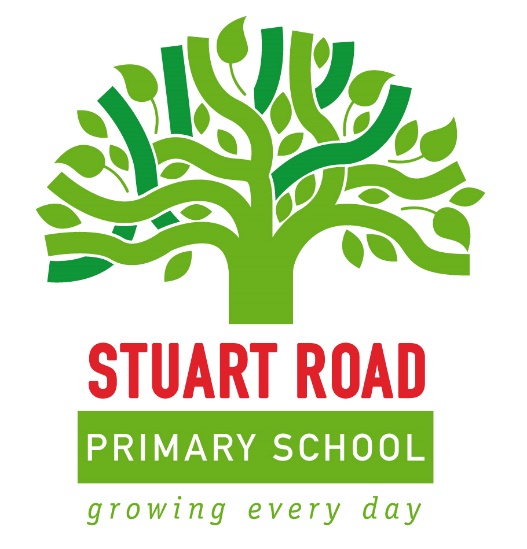 Writing
Your child will be learning to write lower case letters initially using the pre-cursive style.

There will be lots of opportunity for children to make marks and ‘write’ in their play. This will become more formalised during the year when we are confident that children are ready for writing – physical development, confidence, know lots of sounds.
a  b  c  d  e  f  g  h  i 

j  k  l  m  n  o  p  q  r

s  t  u  v  w  x  y  z
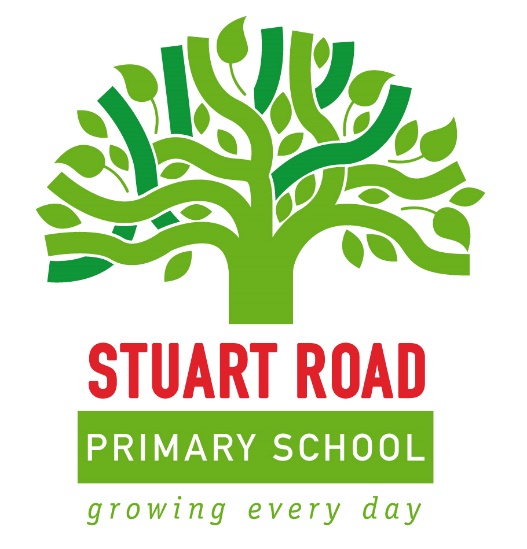 Get in touch with school if…
your child is going to be late
your child is ill
your child is going to be away from school for any other reason
you are going to be late picking up your child
your home or family circumstances change
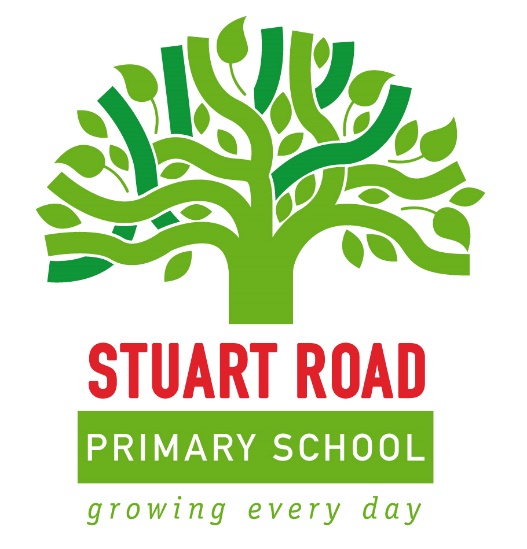 Home Visits
All children will receive a home visit and you should have received a letter letting you know when it is

It is important that your child is at home for the home visit. 

The home visit is an opportunity for us to get to know you and your child and for you to get to know us. 

This is a good time to discuss anything with us that you think we need to know.
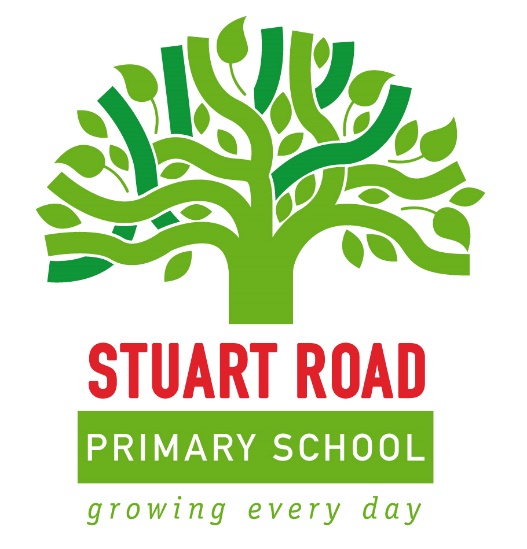 See you in September!!